ประชุมชี้แจง เร่งรัด กำกับ ติดตาม
การดำเนินงานกองทุนพัฒนาบทบาทสตรี
ผ่านระบบวีดิทัศน์ทางไกล (Video Conference)
ครั้งที่ 4/2567 วันอังคารที่ 21 พฤษภาคม 2567
เวลา 09.30 - 12.00 น.
เศรษฐกิจฐานรากมั่นคง ชุมชนเข้มแข็งอย่างยั่งยืน ด้วยหลักปรัชญาของเศรษฐกิจพอเพียง
1
3
4
2
5
ระเบียบวาระที่ 1 เรื่อง ประธานแจ้งให้ที่ประชุมทราบ
ระเบียบวาระที่ 2 รับรองรายงานการประชุม
เรื่อง รับรองรายงานการประชุม ครั้งที่ 3/2567 เมื่อวันที่ 18 เมษายน 2567 เป็นการประชุมผ่านระบบวีดิทัศน์ทางไกล (Video Conference)
ระเบียบวาระที่ 3 เรื่อง สืบเนื่องจากการประชุม ครั้งที่ 3/2567 เมื่อวันที่ 18 เมษายน 2567
3.1 การเบิกจ่ายงบประมาณกองทุนพัฒนาบทบาทสตรี ประจำปีงบประมาณ พ.ศ. 2567 (กลุ่มนโยบายและยุทธศาสตร์)
        3.2 การบริหารจัดการหนี้กองทุนพัฒนาบทบาทสตรี ประจำปีงบประมาณพ.ศ. 2567 (กลุ่มนโยบายและยุทธศาสตร์)
ระเบียบวาระที่ 4 เรื่องเพื่อทราบ
4.1 การขับเคลื่อนการดำเนินงานตาม 10 ประเด็นเน้นย้ำของกรมการพัฒนาชุมชน ประจำปีงบประมาณ พ.ศ. 2567 
      (กลุ่มนโยบายและยุทธศาสตร์)
4.2 การตรวจสอบและรับรองความมีอยู่จริงของลูกหนี้ (กลุ่มนโยบายและยุทธศาสตร์)
4.3 โครงการประชุมเชิงปฏิบัติการคณะทำงานเครือข่ายขับเคลื่อนกองทุนพัฒนาบทบาทสตรีระดับภาค ( กลุ่มพัฒนาศักยภาพ )
4.4 การติดตามผลหลังจากมีคำพิพากษา (กลุ่มกฎหมาย)  
4.5 การรายงานผลการตรวจสอบผลต่างลูกหนี้กองทุนพัฒนาบทบาทสตรี คงเหลือ ณ วันที่ 30 กันยายน 2566                              
      (กลุ่มนโยบายและยุทธศาสตร์)
4.6 การประเมินผลการดำเนินงานตามวัตถุประสงค์ของกองทุนพัฒนาบทบาทสตรี ประจำปีงบประมาณ พ.ศ. 2567 
      (กลุ่มนโยบายและยุทธศาสตร์)
ระเบียบวาระที่ 5 เรื่องอื่น ๆ
ระเบียบวาระที่ 1 เรื่องประธานแจ้งให้ที่ประชุมทราบ
เศรษฐกิจฐานรากมั่นคง ชุมชนเข้มแข็งอย่างยั่งยืน ด้วยหลักปรัชญาของเศรษฐกิจพอเพียง
ระเบียบวาระที่ 2 เรื่อง รับรองรายงานการประชุม
ครั้งที่ 3/2567 เมื่อวันที่ 18 เมษายน 2567
เป็นการประชุมผ่านระบบวีดิทัศน์ทางไกล (Video Conference)
โดย สกส. ได้ส่งข้อมูลการประชุมในเว็บไซต์กองทุนพัฒนาบทบาทสตรี 
เว็บไซต์ http://womenfund.in.th/ แบนเนอร์ “การประชุมเร่งรัด กำกับ ติดตามฯ”
เศรษฐกิจฐานรากมั่นคง ชุมชนเข้มแข็งอย่างยั่งยืน ด้วยหลักปรัชญาของเศรษฐกิจพอเพียง
ระเบียบวาระที่ 3 เรื่องสืบเนื่องจากการประชุมครั้งที่ 3/2567 เมื่อวันที่ 18 เมษายน 2567
3.1 การเบิกจ่ายงบประมาณกองทุนพัฒนาบทบาทสตรี ประจำปีงบประมาณ พ.ศ. 2567 (กลุ่มนโยบายและยุทธศาสตร์)
        3.2 การบริหารจัดการหนี้กองทุนพัฒนาบทบาทสตรี ประจำปีงบประมาณพ.ศ. 2567 (กลุ่มนโยบายและยุทธศาสตร์)
เศรษฐกิจฐานรากมั่นคง ชุมชนเข้มแข็งอย่างยั่งยืน ด้วยหลักปรัชญาของเศรษฐกิจพอเพียง
3.1 การเบิกจ่ายงบประมาณ
งบประมาณตามแผนการดำเนินงานและแผนการใช้จ่ายงบประมาณกองทุนพัฒนาบทบาทสตรี ประจำปีงบประมาณ พ.ศ. 2567
งบประมาณ จำนวน 1,338,401,696 บาท
จัดสรรงบประมาณให้ส่วนภูมิภาค จำนวน 1,205,662,200 บาท จำแนกเป็น
กองทุนพัฒนาบทบาทสตรี ต้องเบิกจ่ายงบประมาณในภาพรวมให้แล้วเสร็จไม่น้อยกว่าร้อยละตามที่มติ ครม. กำหนด ดังนี้
อ้างอิง : มติ ครม. วันที่ 10 พฤศจิกายน 2563
การเบิกจ่ายประจำปีงบประมาณ พ.ศ. 2567  (ส่วนภูมิภาค)
3.2 การบริหารจัดการหนี้กองทุนพัฒนาบทบาทสตรี ประจำปีงบประมาณ พ.ศ. 2567
ยอดลูกหนี้คงเหลือ
(ณ วันที่ 1 ต.ค. 66)
ยอดลูกหนี้คงเหลือ
กองทุนเดิม
3,443,210,008.14 บาท
ยอดลูกหนี้คงเหลือ
(ณ วันที่ 20 พ.ค. 67)
เงินรับชำระคืน
ในปีบัญชี 2567
701,581,281.66 บาท
(ร้อยละ 20.38)
2,834,542,557.14 บาท
608,667,451.00 บาท
(ร้อยละ 82.32)
(ร้อยละ 17.68)
ยอดลูกหนี้คงเหลือ
กองทุนใหม่
2,132,961,275.48 บาท
(ร้อยละ 61.95)
หนี้ดำเนินคดี
หนี้เกินกำหนดชำระ
หนี้ยังไม่ถึงกำหนดชำระ
1,776,651,842.52 บาท
593,265,372.03 บาท
464,625,342.59 บาท
(ร้อยละ 51.60)
(ร้อยละ 17.23)
(ร้อยละ 13.49)
หนี้กองทุนเดิม
หนี้กองทุนใหม่
ข้อมูล ณ วันที่ 20 พฤษภาคม 2567
163,535,203.93 บาท
429,730,168.10 บาท
เศรษฐกิจฐานรากมั่นคง ชุมชนเข้มแข็งอย่างยั่งยืน ด้วยหลักปรัชญาของเศรษฐกิจพอเพียง
(ร้อยละ 4.75)
(ร้อยละ 12.48)
สรุปผลการบริหารจัดการหนี้เกินกำหนดชำระ
(เปรียบเทียบผลระหว่างเดือนพฤษภาคม กับ เดือนเมษายน 2567)
ข้อมูล ณ วันที่ 20 พฤษภาคม 2567
เศรษฐกิจฐานรากมั่นคง ชุมชนเข้มแข็งอย่างยั่งยืน ด้วยหลักปรัชญาของเศรษฐกิจพอเพียง
เศรษฐกิจฐานรากมั่นคง ชุมชนเข้มแข็งอย่างยั่งยืน ด้วยหลักปรัชญาของเศรษฐกิจพอเพียง
การบริหารจัดการหนี้กองทุนพัฒนาบทบาทสตรี : หนี้เกินกำหนดชำระ ข้อมูล ณ วันที่ 20 พฤษภาคม 2567
เศรษฐกิจฐานรากมั่นคง ชุมชนเข้มแข็งอย่างยั่งยืน ด้วยหลักปรัชญาของเศรษฐกิจพอเพียง
การบริหารจัดการหนี้กองทุนพัฒนาบทบาทสตรี : หนี้เกินกำหนดชำระ ข้อมูล ณ วันที่ 20 พฤษภาคม 2567
เศรษฐกิจฐานรากมั่นคง ชุมชนเข้มแข็งอย่างยั่งยืน ด้วยหลักปรัชญาของเศรษฐกิจพอเพียง
การบริหารจัดการหนี้กองทุนพัฒนาบทบาทสตรี : หนี้เกินกำหนดชำระ ข้อมูล ณ วันที่ 20 พฤษภาคม 2567
เศรษฐกิจฐานรากมั่นคง ชุมชนเข้มแข็งอย่างยั่งยืน ด้วยหลักปรัชญาของเศรษฐกิจพอเพียง
การบริหารจัดการหนี้กองทุนพัฒนาบทบาทสตรี : หนี้เกินกำหนดชำระ ข้อมูล ณ วันที่ 20 พฤษภาคม 2567
เศรษฐกิจฐานรากมั่นคง ชุมชนเข้มแข็งอย่างยั่งยืน ด้วยหลักปรัชญาของเศรษฐกิจพอเพียง
การบริหารจัดการหนี้กองทุนพัฒนาบทบาทสตรี : หนี้เกินกำหนดชำระ ข้อมูล ณ วันที่ 20 พฤษภาคม 2567
เศรษฐกิจฐานรากมั่นคง ชุมชนเข้มแข็งอย่างยั่งยืน ด้วยหลักปรัชญาของเศรษฐกิจพอเพียง
การบริหารจัดการหนี้กองทุนพัฒนาบทบาทสตรี : หนี้เกินกำหนดชำระ ข้อมูล ณ วันที่ 20 พฤษภาคม 2567
เศรษฐกิจฐานรากมั่นคง ชุมชนเข้มแข็งอย่างยั่งยืน ด้วยหลักปรัชญาของเศรษฐกิจพอเพียง
การบริหารจัดการหนี้กองทุนพัฒนาบทบาทสตรี : การรับคืนเงินต้น  ข้อมูล ณ วันที่ 20 พฤษภาคม 2567
เศรษฐกิจฐานรากมั่นคง ชุมชนเข้มแข็งอย่างยั่งยืน ด้วยหลักปรัชญาของเศรษฐกิจพอเพียง
การบริหารจัดการหนี้กองทุนพัฒนาบทบาทสตรี : การรับคืนเงินต้น  ข้อมูล ณ วันที่ 20 พฤษภาคม 2567
เศรษฐกิจฐานรากมั่นคง ชุมชนเข้มแข็งอย่างยั่งยืน ด้วยหลักปรัชญาของเศรษฐกิจพอเพียง
การบริหารจัดการหนี้กองทุนพัฒนาบทบาทสตรี : การรับคืนเงินต้น  ข้อมูล ณ วันที่ 20 พฤษภาคม 2567
เศรษฐกิจฐานรากมั่นคง ชุมชนเข้มแข็งอย่างยั่งยืน ด้วยหลักปรัชญาของเศรษฐกิจพอเพียง
การบริหารจัดการหนี้กองทุนพัฒนาบทบาทสตรี : การรับคืนเงินต้น  ข้อมูล ณ วันที่ 20 พฤษภาคม 2567
เศรษฐกิจฐานรากมั่นคง ชุมชนเข้มแข็งอย่างยั่งยืน ด้วยหลักปรัชญาของเศรษฐกิจพอเพียง
การบริหารจัดการหนี้กองทุนพัฒนาบทบาทสตรี : การรับคืนเงินต้น  ข้อมูล ณ วันที่ 20 พฤษภาคม 2567
เศรษฐกิจฐานรากมั่นคง ชุมชนเข้มแข็งอย่างยั่งยืน ด้วยหลักปรัชญาของเศรษฐกิจพอเพียง
การบริหารจัดการหนี้กองทุนพัฒนาบทบาทสตรี : การรับคืนเงินต้น  ข้อมูล ณ วันที่ 20 พฤษภาคม 2567
เศรษฐกิจฐานรากมั่นคง ชุมชนเข้มแข็งอย่างยั่งยืน ด้วยหลักปรัชญาของเศรษฐกิจพอเพียง
ระเบียบวาระที่ 4 เรื่องเพื่อทราบ
4.1 การขับเคลื่อนการดำเนินงานตาม 10 ประเด็นเน้นย้ำของกรมการพัฒนาชุมชน ประจำปีงบประมาณ พ.ศ. 2567 (กลุ่มนโยบายและยุทธศาสตร์)
4.2 การตรวจสอบและรับรองความมีอยู่จริงของลูกหนี้ (กลุ่มนโยบายและยุทธศาสตร์)
4.3 โครงการประชุมเชิงปฏิบัติการคณะทำงานเครือข่ายขับเคลื่อนกองทุนพัฒนาบทบาทสตรีระดับภาค ( กลุ่มพัฒนาศักยภาพ )
4.4 การติดตามผลหลังจากมีคำพิพากษา (กลุ่มกฎหมาย)  
4.5 การรายงานผลการตรวจสอบผลต่างลูกหนี้กองทุนพัฒนาบทบาทสตรี คงเหลือ ณ วันที่ 30 กันยายน 2566 (กลุ่มนโยบายและยุทธศาสตร์)  
4.6 ตัวชี้วัดและค่าเป้าหมายการประเมินผลการปฏิบัติราชการของตำแหน่ง พัฒนาการจังหวัด (กลุ่มนโยบายและยุทธศาสตร์)
เศรษฐกิจฐานรากมั่นคง ชุมชนเข้มแข็งอย่างยั่งยืน ด้วยหลักปรัชญาของเศรษฐกิจพอเพียง
4.1 การขับเคลื่อนการดำเนินงานตาม 10 ประเด็นเน้นย้ำของกรมการพัฒนาชุมชน ประจำปีงบประมาณ พ.ศ. 2567
เศรษฐกิจฐานรากมั่นคง ชุมชนเข้มแข็งอย่างยั่งยืน ด้วยหลักปรัชญาของเศรษฐกิจพอเพียง
ภารกิจสำคัญที่อธิบดีกรมการพัฒนาชุมชนเน้นย้ำในไตรมาสที่ 3 สำนักงานกองทุนพัฒนาบทบาทสตรี
21/05/67
สูตรการคิดคะแนน =    ผลรวมค่าคิดคะแนนดำเนินงานทั้ง 3 กิจกรรม

3
เศรษฐกิจฐานรากมั่นคง ชุมชนเข้มแข็งอย่างยั่งยืน ด้วยหลักปรัชญาของเศรษฐกิจพอเพียง
ผลการดำเนินงานภารกิจที่อธิบดีกรมการพัฒนาชุมชนเน้นย้ำไตรมาส 3
จันทบุรี, ชัยภูมิ, เชียงราย, ตราด, ตาก, นครศรีธรรมราช, นครสวรรค์นราธิวาส, บุรีรัมย์, พระนครศรีอยุธยา, พิษณุโลก, เพชรบูรณ์, มหาสารคาม, ยโสธร, ยะลา, ระยอง, สกลนคร, สมุทรคราม, อ่างทอง, อุบลราชธานี
ระดับ A
20 จังหวัด
ระดับ D
ร้อยละ 25.00
กาญจนบุรี, กำแพงเพชร, ขอนแก่น, ชลบุรี, ชุมพร, ตรัง, นครนายก, นครปฐม, น่าน, บึงกาฬ, ปัตตานี, พัทลุง, พิจิตร, แพร่, มุกดาหาร, แม่ฮ่องสอน, ร้อยเอ็ด,  ราชบุรี, เลย, ศรีสะเกษ, สตูล, สมุทรสาคร, สระแก้ว, สระบุรี, สิงห์บุรี, สุโขทัย, สุพรรณบุรี, สุราษฎร์ธานี, สุรินทร์, หนองคาย, หนองบัวลำภู, อำนาจเจริญ, อุตรดิตถ์
ระดับ B
33 จังหวัด
ระดับ C
ร้อยละ 5.26
ระดับ B
ร้อยละ 43.42
ระดับ C
พังงา, พะเยา, สงขลา, อุทัยธานี
21/05/67
4 จังหวัด
กระบี่, กาฬสินธุ์, ฉะเชิงเทรา, ชัยนาท, เชียงใหม่, นครพนม,  นครราชสีมา, นนทบุริ, ปทุมธานี, ประจวบคีรีขันธ์, ปราจีนบุรี, เพชรบุรี, ภูเก็ต, ระนอง, ลพบุรี, ลำปาง, ลำพูน, สมุทรปราการ, อุดรธานี
ระดับ D
19 จังหวัด
ข้อมูล ณ วันที่ 20 พฤษภาคม 2567
เศรษฐกิจฐานรากมั่นคง ชุมชนเข้มแข็งอย่างยั่งยืน ด้วยหลักปรัชญาของเศรษฐกิจพอเพียง
การบันทึกรายงานผลการส่งเสริมกลุ่มอาชีพที่ลงทะเบียนผู้ผลิต ผู้ประกอบการ OTOP
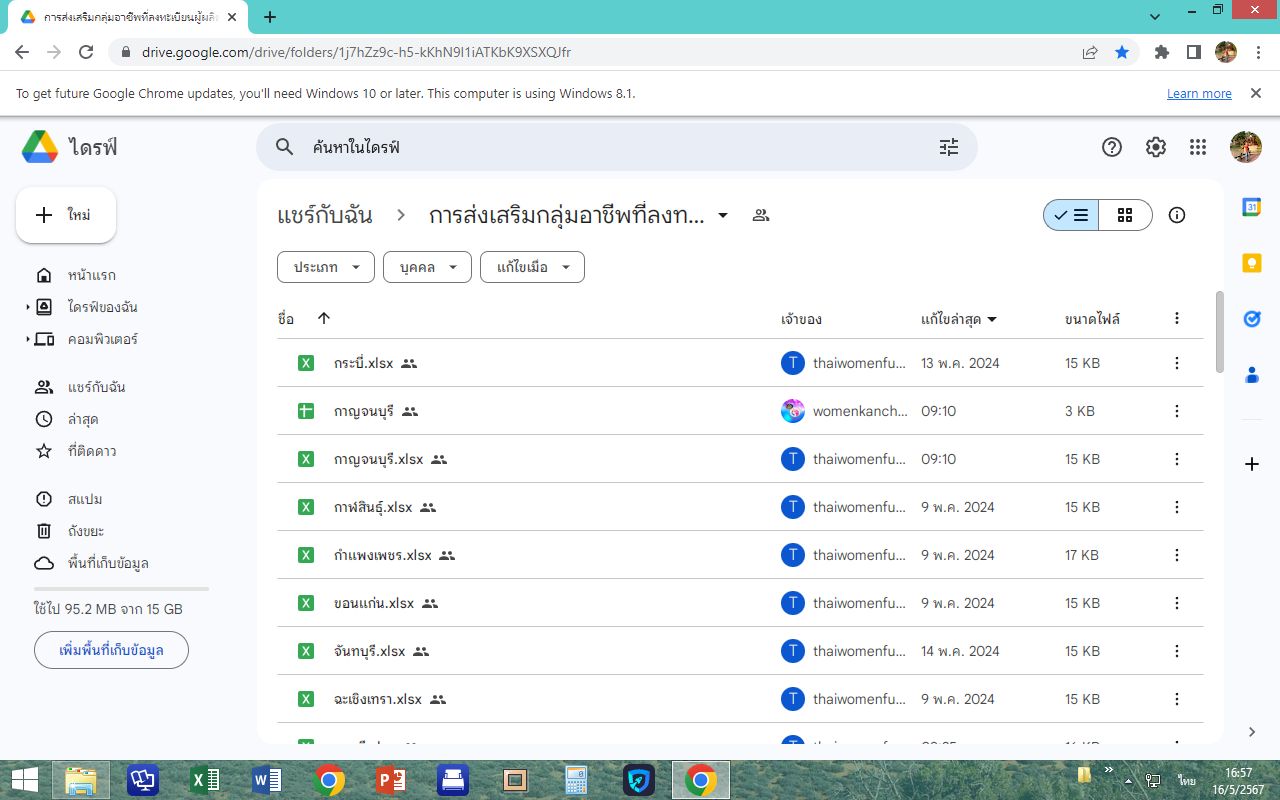 ขอให้จังหวัดบันทึกรายงานผลประจำเดือน มิถุนายน ภายในวันที่ 17 มิถุนายน 2567
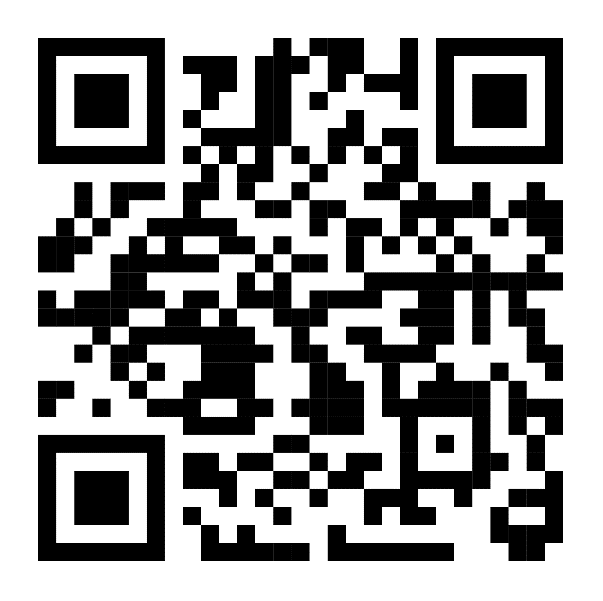 21/05/67
เศรษฐกิจฐานรากมั่นคง ชุมชนเข้มแข็งอย่างยั่งยืน ด้วยหลักปรัชญาของเศรษฐกิจพอเพียง
4.2 การตรวจสอบและรับรองความมีอยู่จริงของลูกหนี้
เศรษฐกิจฐานรากมั่นคง ชุมชนเข้มแข็งอย่างยั่งยืน ด้วยหลักปรัชญาของเศรษฐกิจพอเพียง
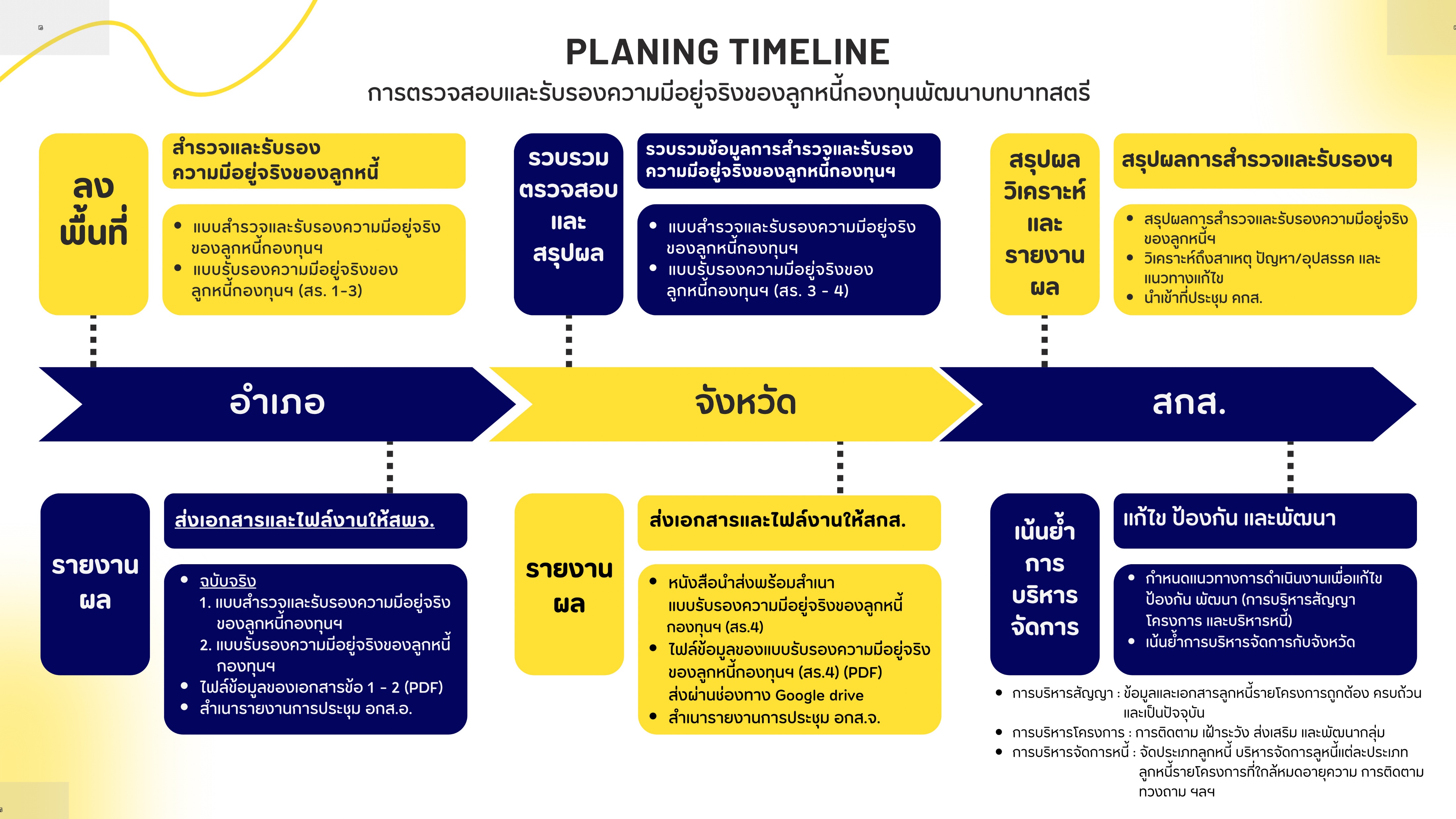 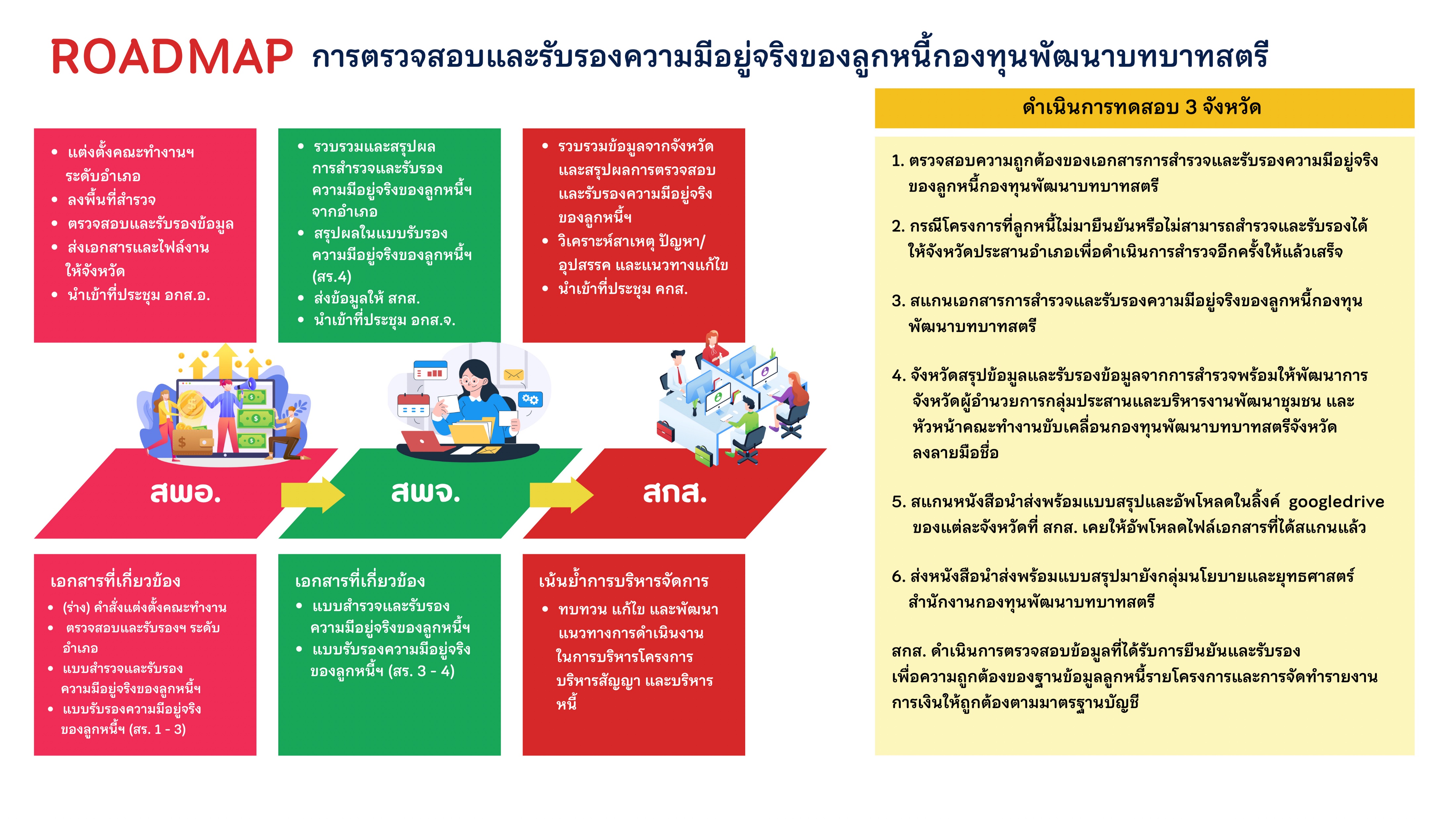 4.3 โครงการประชุมเชิงปฏิบัติการคณะทำงานเครือข่ายขับเคลื่อนกองทุนพัฒนาบทบาทสตรีระดับภาค
เศรษฐกิจฐานรากมั่นคง ชุมชนเข้มแข็งอย่างยั่งยืน ด้วยหลักปรัชญาของเศรษฐกิจพอเพียง
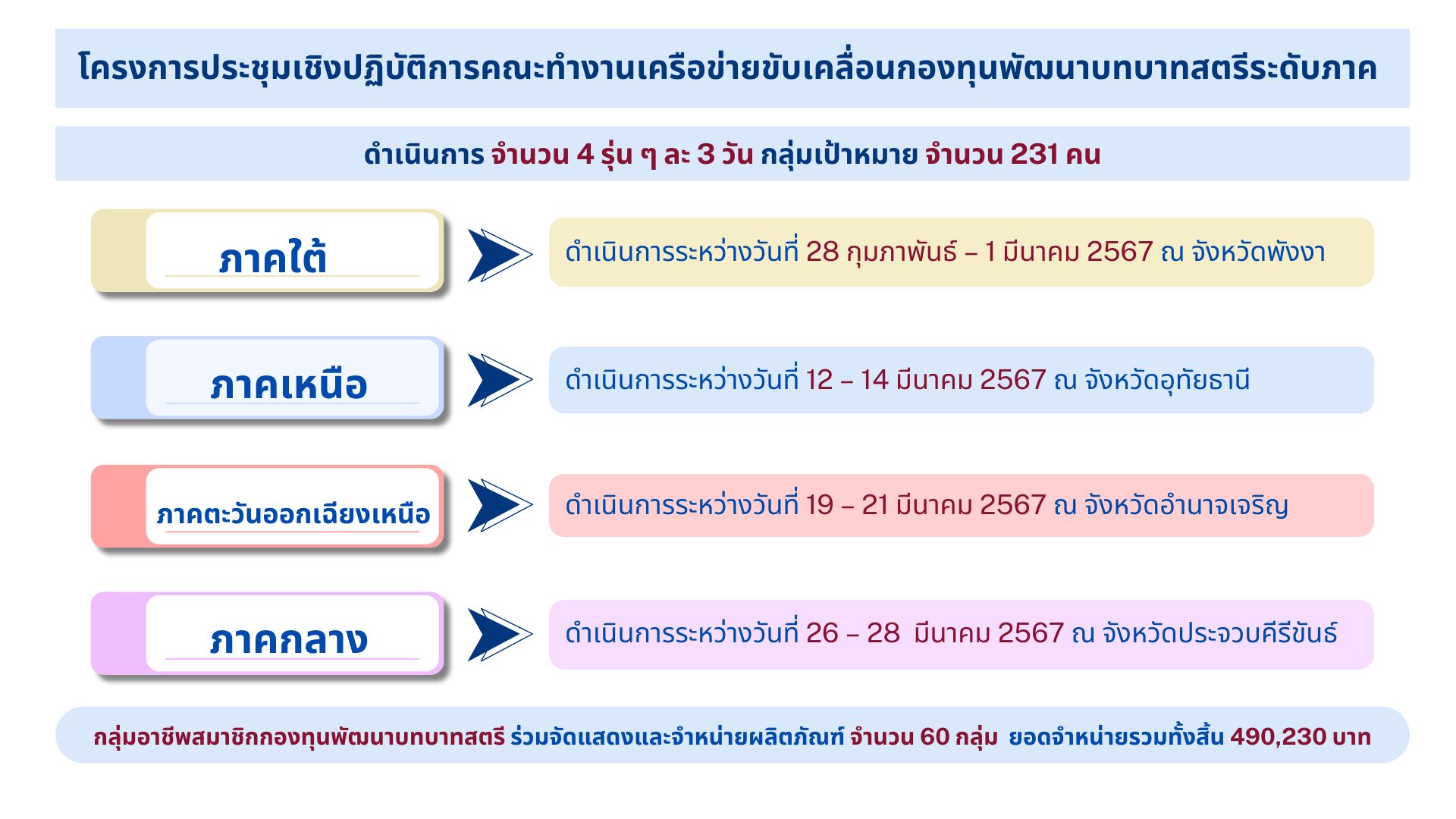 เศรษฐกิจฐานรากมั่นคง ชุมชนเข้มแข็งอย่างยั่งยืน ด้วยหลักปรัชญาของเศรษฐกิจพอเพียง
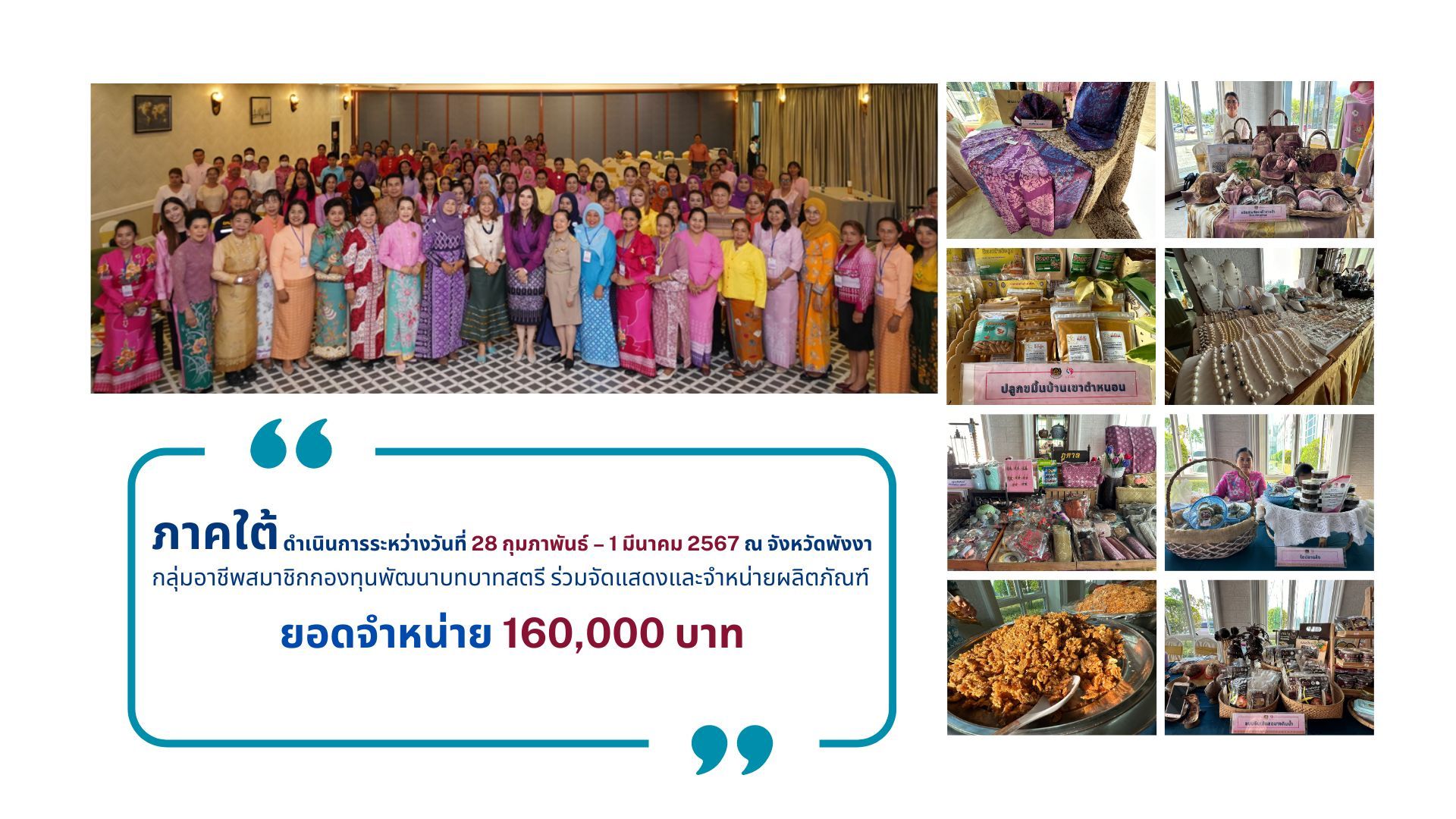 เศรษฐกิจฐานรากมั่นคง ชุมชนเข้มแข็งอย่างยั่งยืน ด้วยหลักปรัชญาของเศรษฐกิจพอเพียง
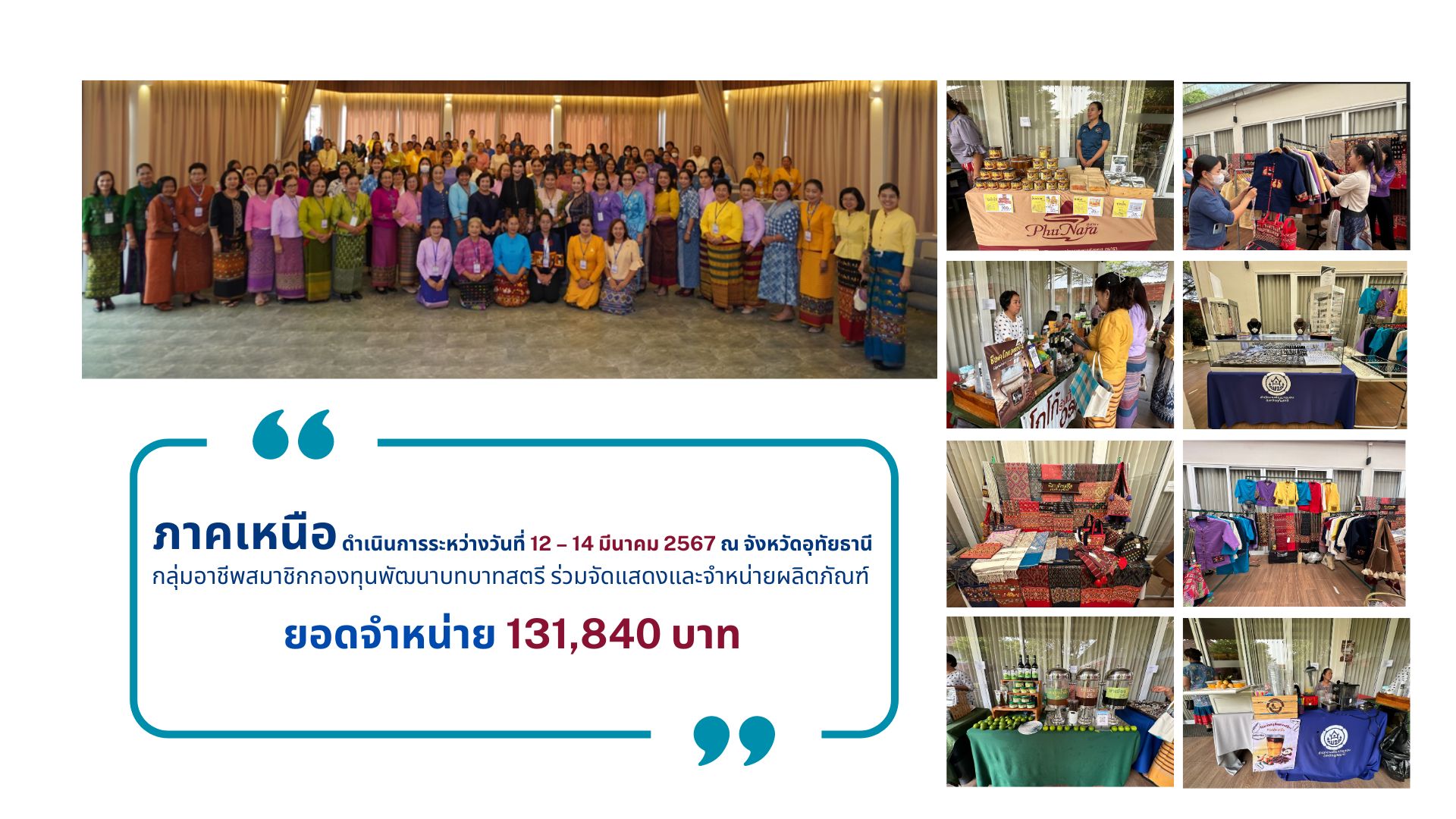 เศรษฐกิจฐานรากมั่นคง ชุมชนเข้มแข็งอย่างยั่งยืน ด้วยหลักปรัชญาของเศรษฐกิจพอเพียง
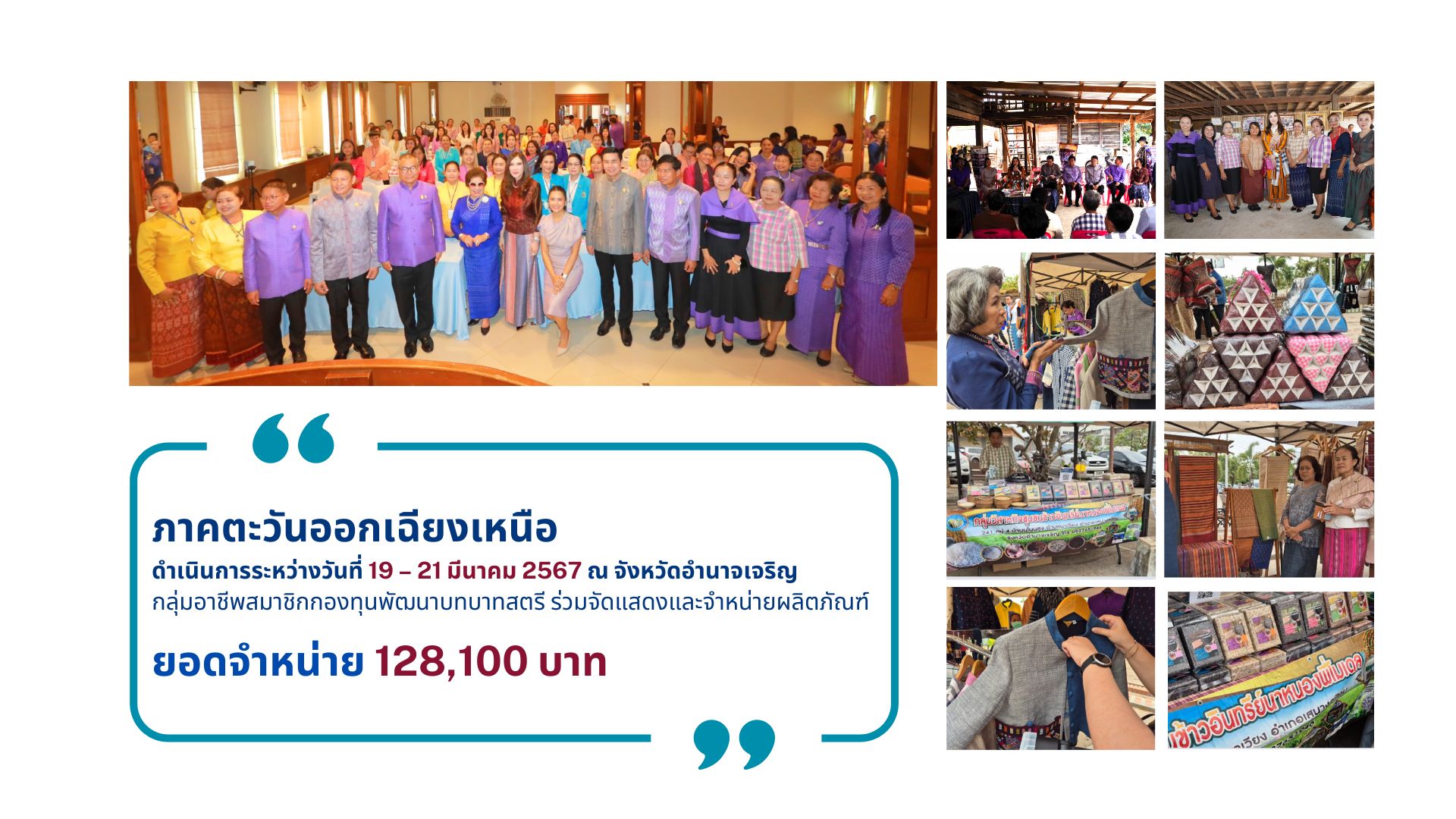 เศรษฐกิจฐานรากมั่นคง ชุมชนเข้มแข็งอย่างยั่งยืน ด้วยหลักปรัชญาของเศรษฐกิจพอเพียง
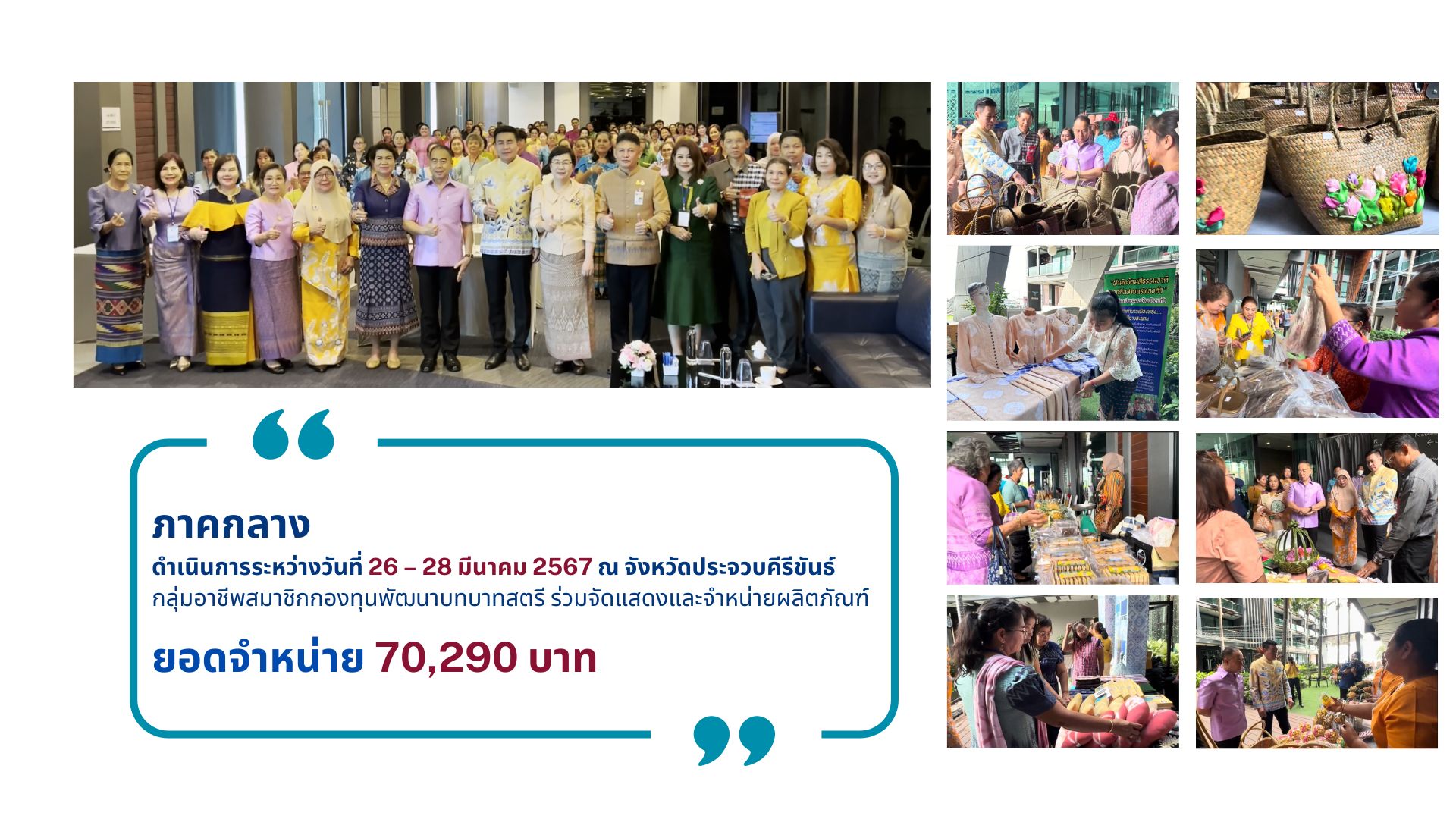 เศรษฐกิจฐานรากมั่นคง ชุมชนเข้มแข็งอย่างยั่งยืน ด้วยหลักปรัชญาของเศรษฐกิจพอเพียง
4.4 การติดตามผลหลังจากมีคำพิพากษา
เศรษฐกิจฐานรากมั่นคง ชุมชนเข้มแข็งอย่างยั่งยืน ด้วยหลักปรัชญาของเศรษฐกิจพอเพียง
การติดตามผลหลังจากมีคำพิพากษา
1. หนังสือกรมบัญชีกลาง ที่ กค 0530.7/ว 107     เรื่อง แนวทางปฏิบัติในการบังคับคดี และสืบหาหลักทรัพย์    หรือทรัพย์สินของลูกหนี้ตามคำพิพากษา ลงวันที่ 4 ตุลาคม 2544
2. หนังสือกรมการพัฒนาชุมชน ที่ มท 0417.2/ว 1145     เรื่อง แนวทางปฏิบัติ เกี่ยวกับการบังคับคดี และสืบหาหลักทรัพย์    หรือทรัพย์สินของลูกหนี้ตามคำพิพากษา ลงวันที่ 20 พฤษภาคม 2563
เศรษฐกิจฐานรากมั่นคง ชุมชนเข้มแข็งอย่างยั่งยืน ด้วยหลักปรัชญาของเศรษฐกิจพอเพียง
4.5 การรายงานผลการตรวจสอบผลต่างลูกหนี้กองทุนพัฒนาบทบาทสตรี คงเหลือ ณ วันที่ 30 กันยายน 2566
เศรษฐกิจฐานรากมั่นคง ชุมชนเข้มแข็งอย่างยั่งยืน ด้วยหลักปรัชญาของเศรษฐกิจพอเพียง
4.6 การประเมินผลการดำเนินงานตามวัตถุประสงค์ของกองทุนพัฒนาบทบาทสตรี ประจำปีงบประมาณ พ.ศ. 2567
เศรษฐกิจฐานรากมั่นคง ชุมชนเข้มแข็งอย่างยั่งยืน ด้วยหลักปรัชญาของเศรษฐกิจพอเพียง
การประเมินผลการดำเนินงานตามวัตถุประสงค์ของกองทุนพัฒนาบทบาทสตรี ประจำปีงบประมาณ พ.ศ. 2567
พิจารณาจากความสำเร็จในการติดตามประเมินผลการดำเนินงานตามวัตถุประสงค์ของกองทุนฯ และผลลัพธ์ที่ได้รับจากการดำเนินงานของกองทุนฯ ในปีบัญชี 2566
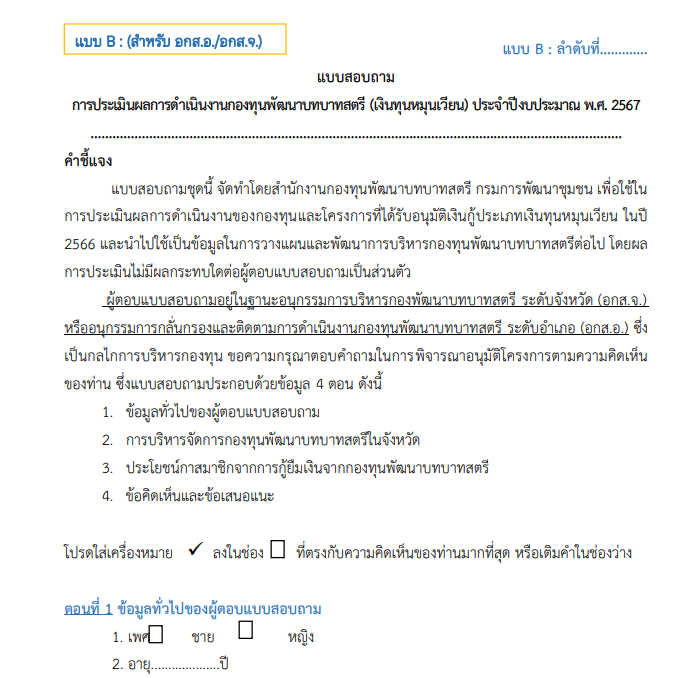 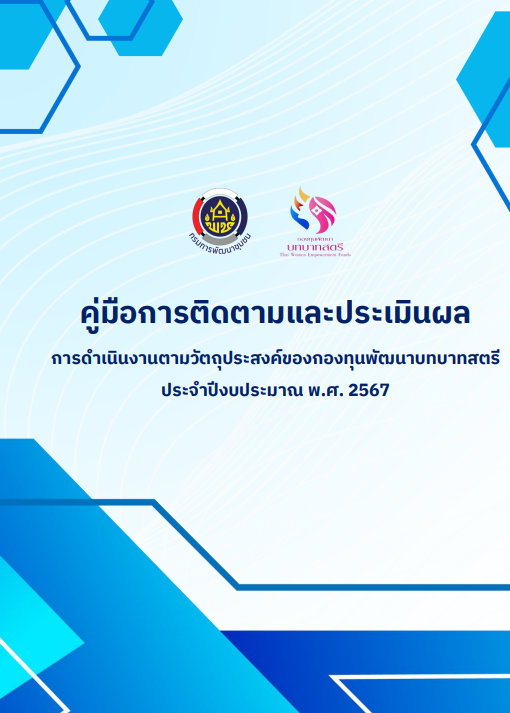 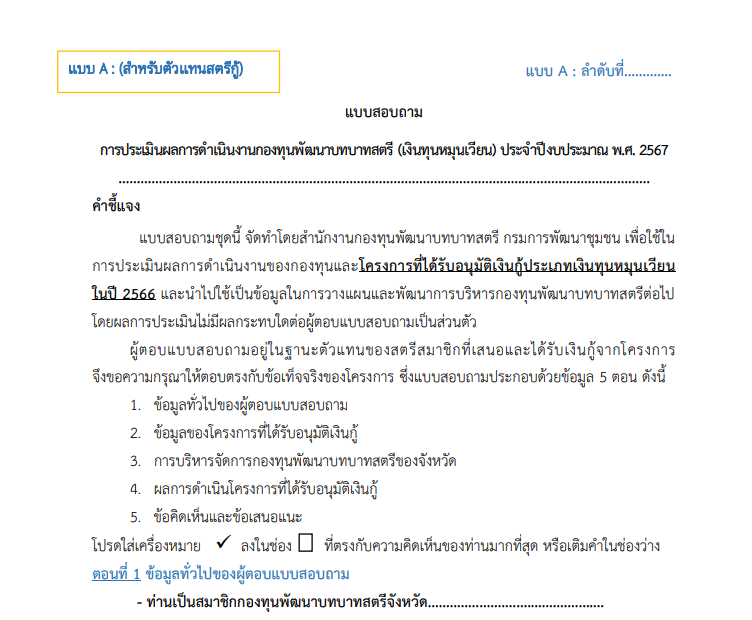 บันทึกข้อมูลด้วยไฟล์ excel ส่ง women.yut1@outlook..com ภายในวันศุกร์ที่ 28 มิถุนายน 2567
เศรษฐกิจฐานรากมั่นคง ชุมชนเข้มแข็งอย่างยั่งยืน ด้วยหลักปรัชญาของเศรษฐกิจพอเพียง
การประเมินผลการดำเนินงานตามวัตถุประสงค์ของกองทุนพัฒนาบทบาทสตรี ประจำปีงบประมาณ พ.ศ. 2567
กลุ่มเป้าหมาย การจัดเก็บข้อมูล ข้อมูลเชิงปริมาณ โดยการใช้แบบสอบถาม
	1. (แบบ A) สมาชิกกองทุนฯ ที่ได้รับสนับสนุนทุนหมุนเวียน ในปีบัญชี 2566 จำนวน 76 จังหวัดและกรุงเทพมหานคร ทั้งหมด 5,028 โครงการ     	    (ตามกลุ่มเป้าหมาย) 
	2. (แบบ B) กลไกการขับเคลื่อนกองทุน ประกอบด้วย
   	 	     2.1 คณะกรรมการบริหารกองทุนฯ ระดับจังหวัด (อกส.จ.) (กทม.) จำนวน 77 คน (จังหวัดละ 1 คน)
   2.2 คณะกรรมการกลั่นกรองฯ อำเภอ (อกส.อ) จำนวน 878 คน (อำเภอละ 1 คน)
.....................................................................................................................................................................................................
กลุ่มเป้าหมาย การจัดเก็บข้อมูล ข้อมูลเชิงคุณภาพ ด้วยวิธีสนทนากลุ่ม
	3. กลไกขับเคลื่อนกองทุนฯ จำนวน 8 จังหวัด (ตาก กำแพงเพชร ขอนแก่น ชัยภูมิ สุพรรณบุรี ประจวบคีรีขันธ์ พัทลุง ตรัง) จังหวัดละ 20 คน ประกอบด้วย	 	 	 	         1. คณะทำงานขับเคลื่อนกองทุนฯ ระดับจังหวัด 2 คน
   2. คณะทำงานขับเคลื่อนกองทุนฯ ระดับตำบล/เทศบาล 7 คน
3. อาสาสมัครผู้ประสานงานกองทุนฯ หมู่บ้าน/ชุมชน 11 คน
เศรษฐกิจฐานรากมั่นคง ชุมชนเข้มแข็งอย่างยั่งยืน ด้วยหลักปรัชญาของเศรษฐกิจพอเพียง
ระเบียบวาระที่ 5 เรื่องอื่นๆ
เศรษฐกิจฐานรากมั่นคง ชุมชนเข้มแข็งอย่างยั่งยืน ด้วยหลักปรัชญาของเศรษฐกิจพอเพียง
ขอขอบคุณ
เศรษฐกิจฐานรากมั่นคง ชุมชนเข้มแข็งอย่างยั่งยืน ด้วยหลักปรัชญาของเศรษฐกิจพอเพียง